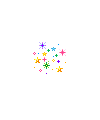 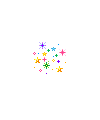 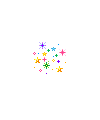 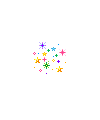 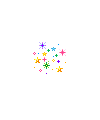 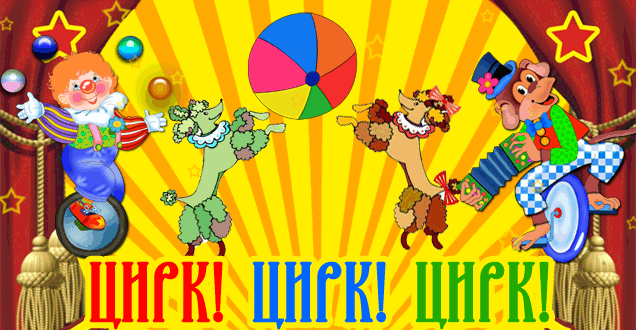 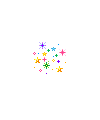 ЗАЖИГАЕТ ОГНИ
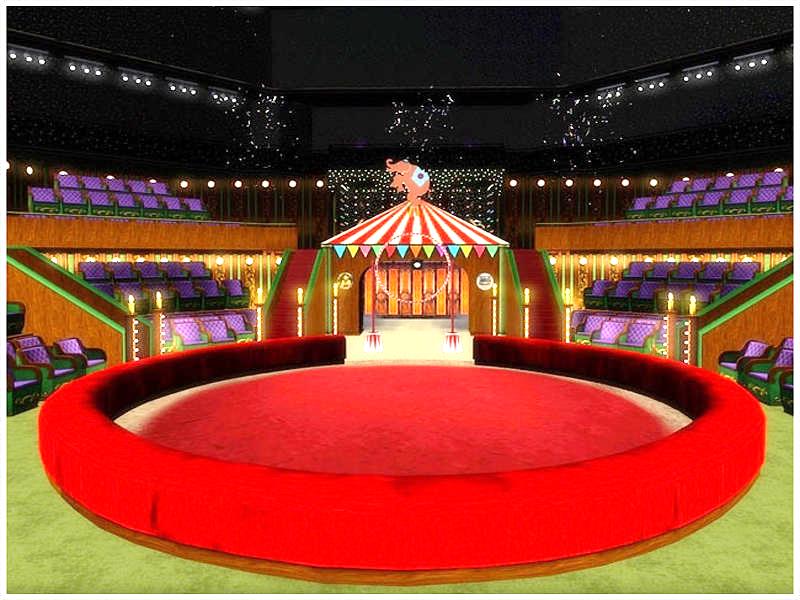 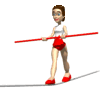 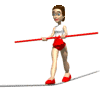 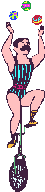 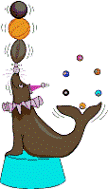 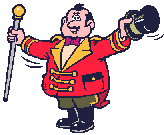 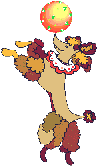 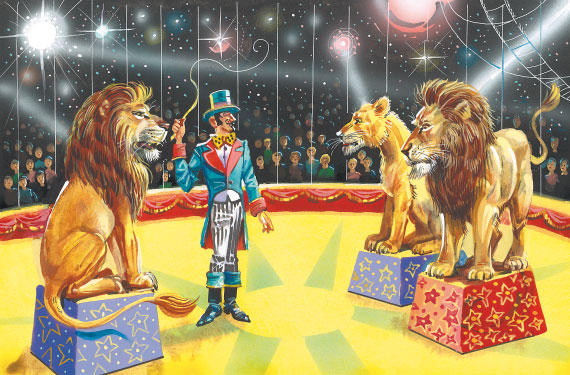 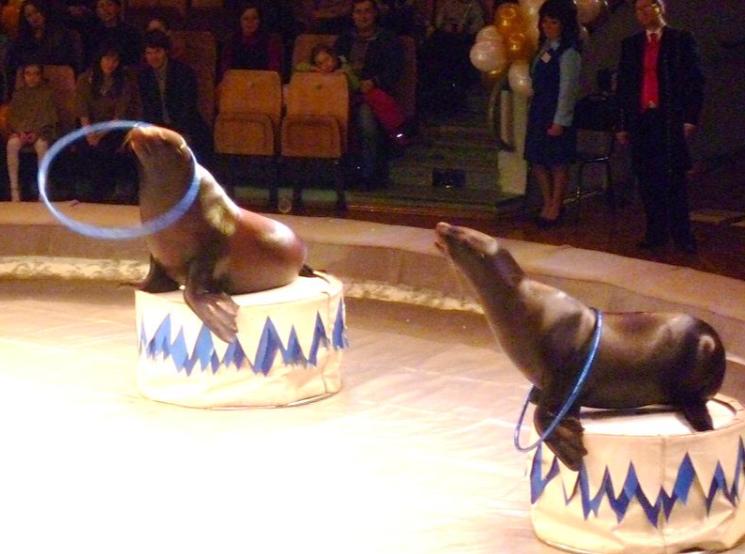 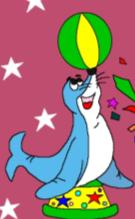 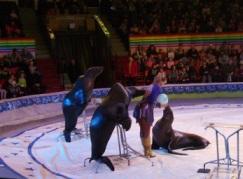 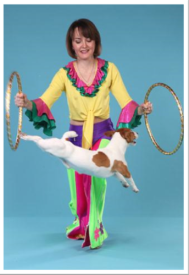 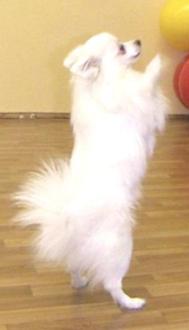 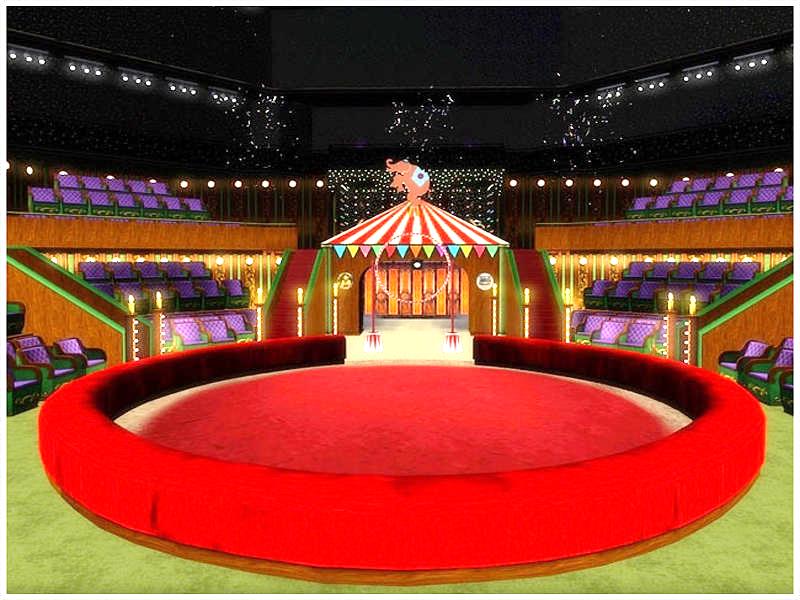 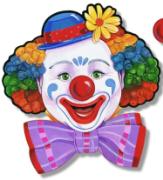 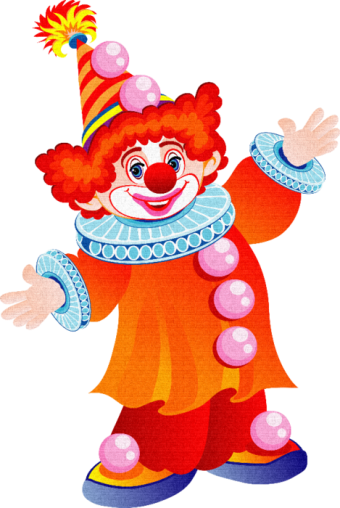 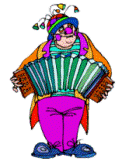 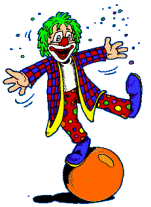 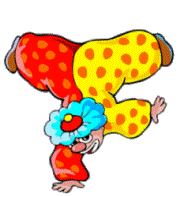 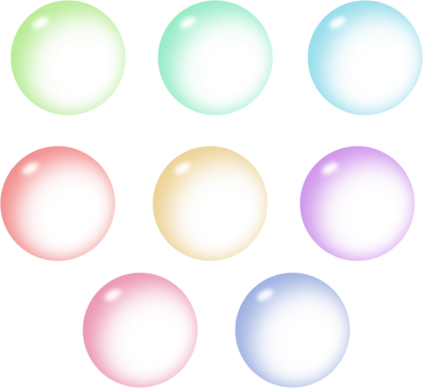 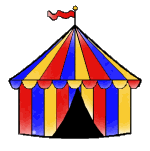 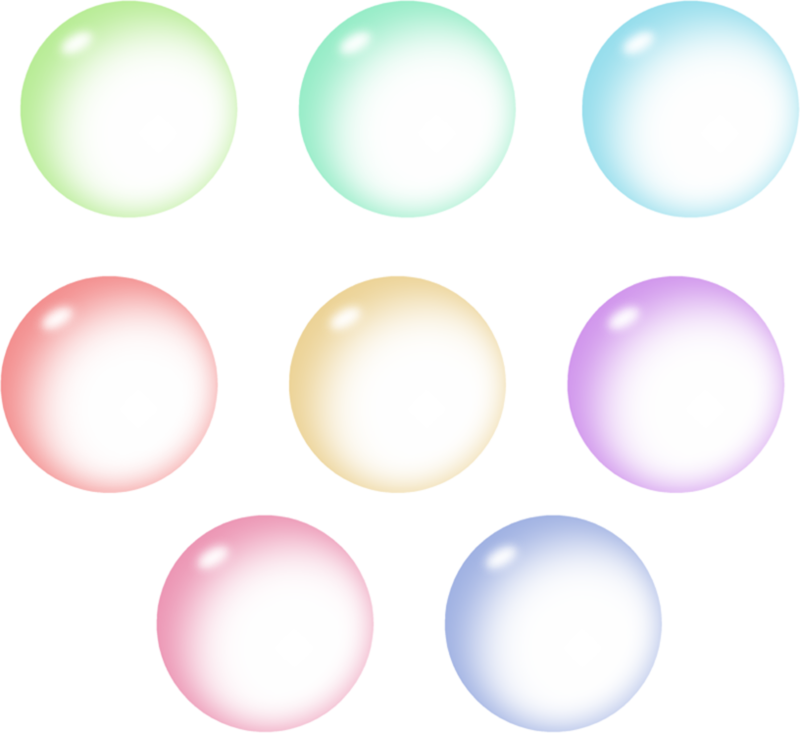 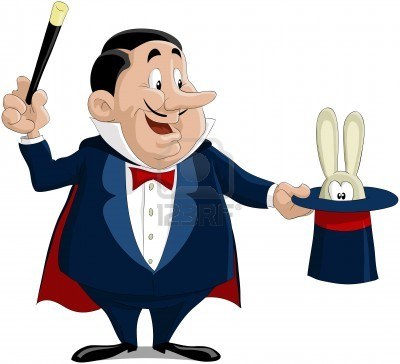 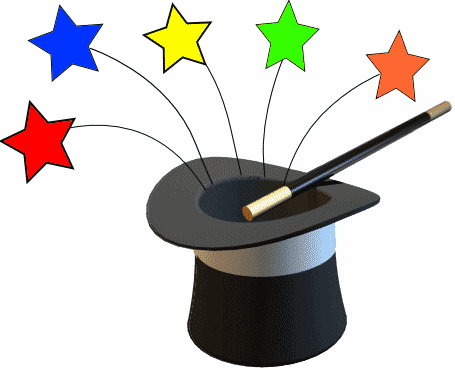 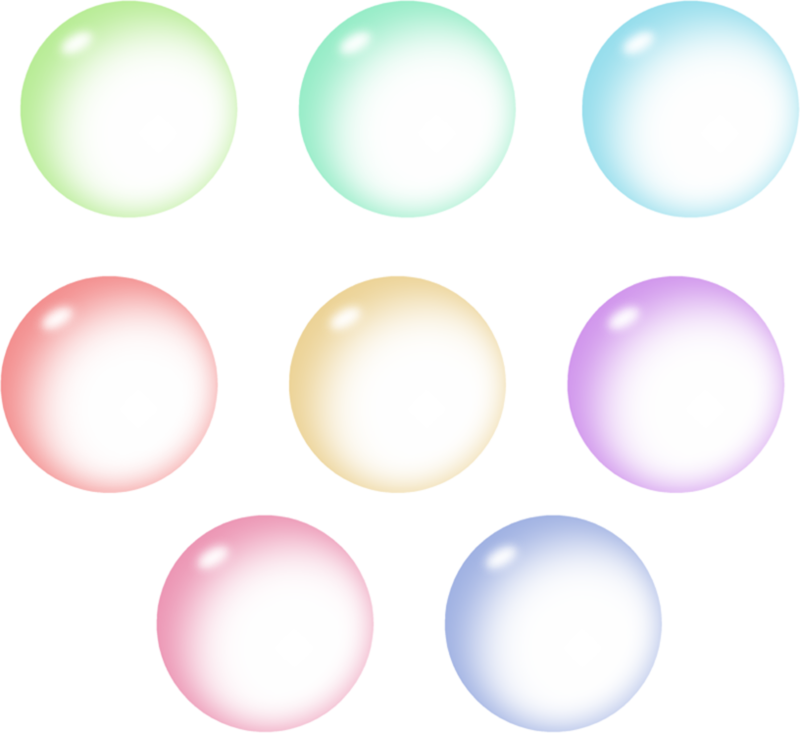 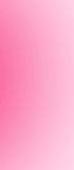 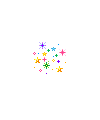 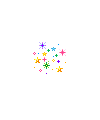 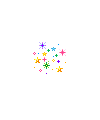 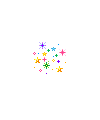 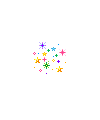 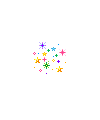 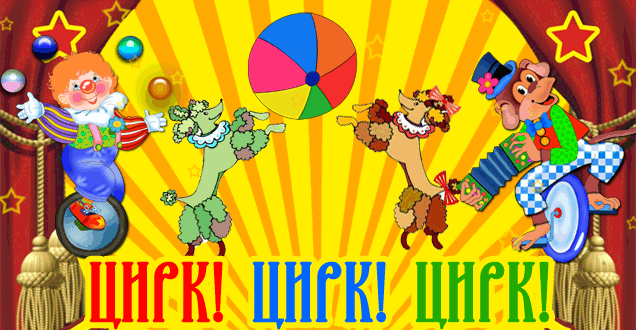